子育てサロン
0歳6ヶ月～満2歳までのお子さまとお母さまの憩いの場です。
在園児・既存会員の皆さまからのご紹介をお願いいたします。
ぴよぽかカフェ
お友達紹介キャンペーン
お友達紹介キャンペーン
お友達紹介キャンペーン
キャンペーン期間
2022年5月2日(月)～2022年7月29日(木)
紹介した方にもされた方にも嬉しい特典！
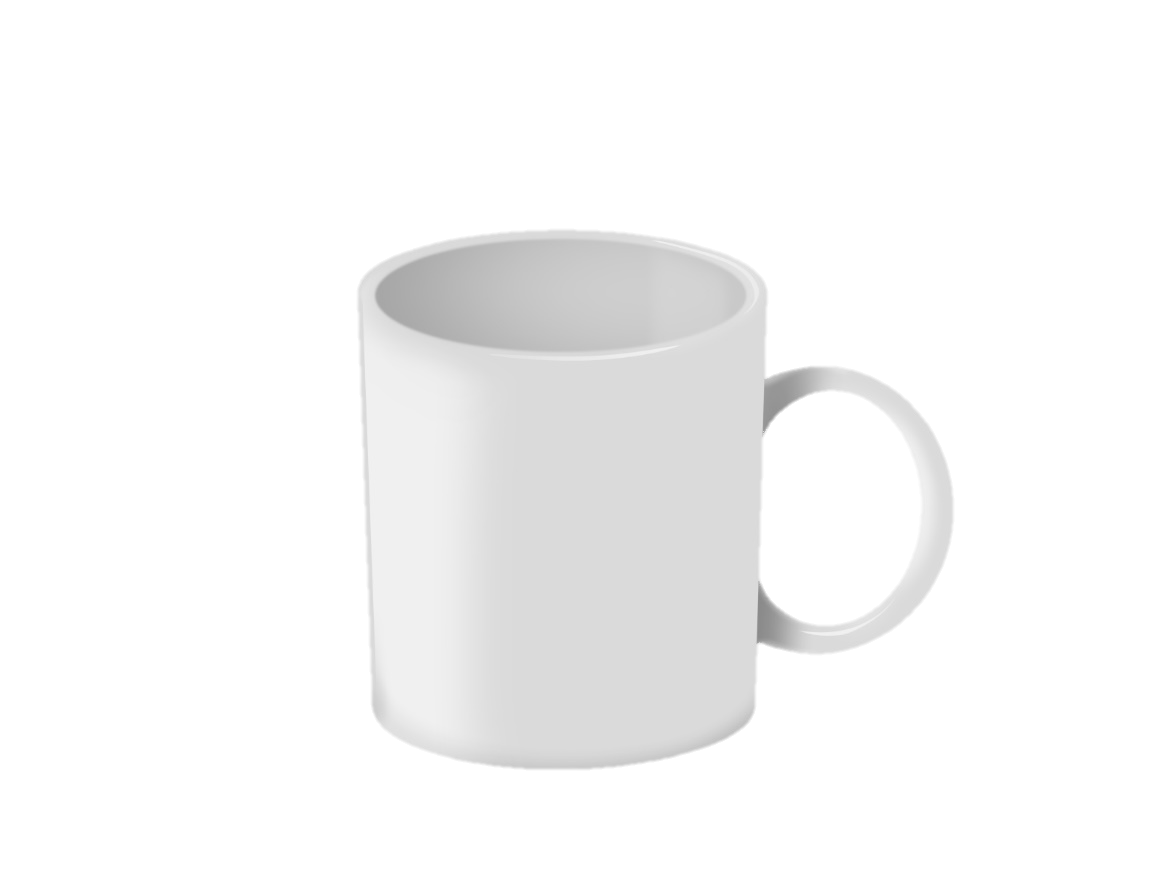 ＜どんなキャンペーン？＞
紹介した方に
オリジナルマグカップ
をプレゼント！
既存会員の皆さまが「ぴよぽかカフェ」を紹介し、その方が入会すると、
紹介者・入会者の両方に特典をプレゼントするキャンペーンです！
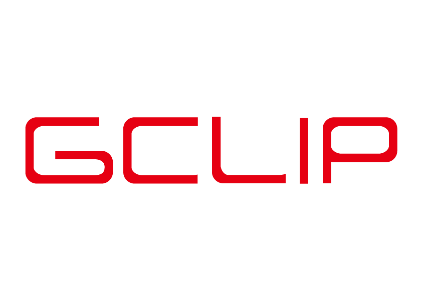 ＜ぴよぽかカフェとは？＞
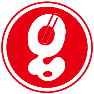 ぴよぽかカフェは毎日がんばるママさんがホッとするひとときを
過ごせる場所となっております。子どもから目を離せない
ママさんたちの気持ちに寄り添った安全安心設計です♪
紹介された方は
入会金ナシ
で入会できます♪
紹介された方はコチラ！
ぴよぽかひろば
入会金OFF！
ぴよぽかひろば
入会金OFF！
QRコードから必要事項を入力してください♪
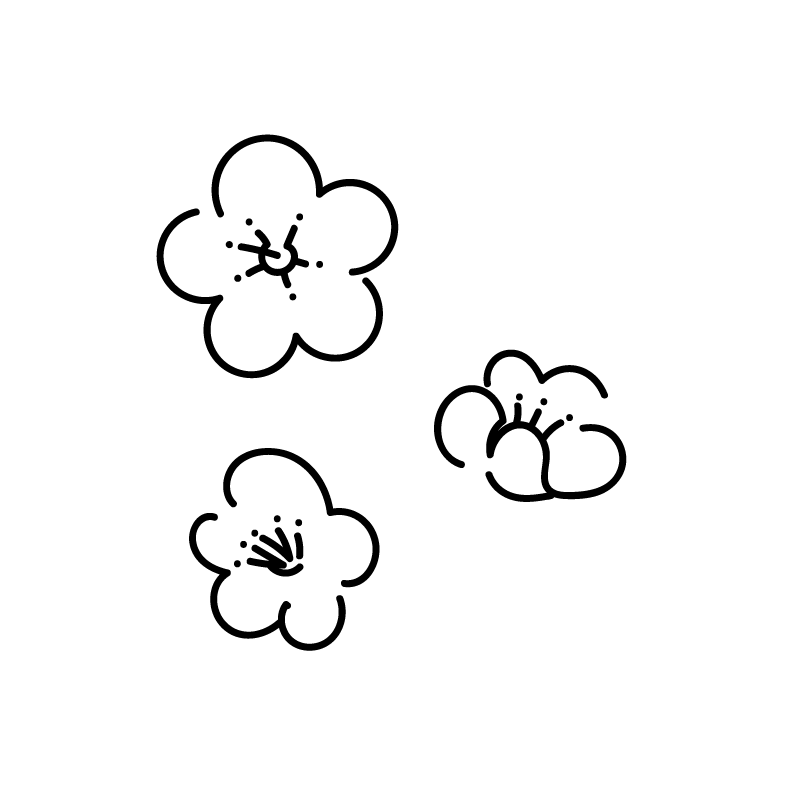 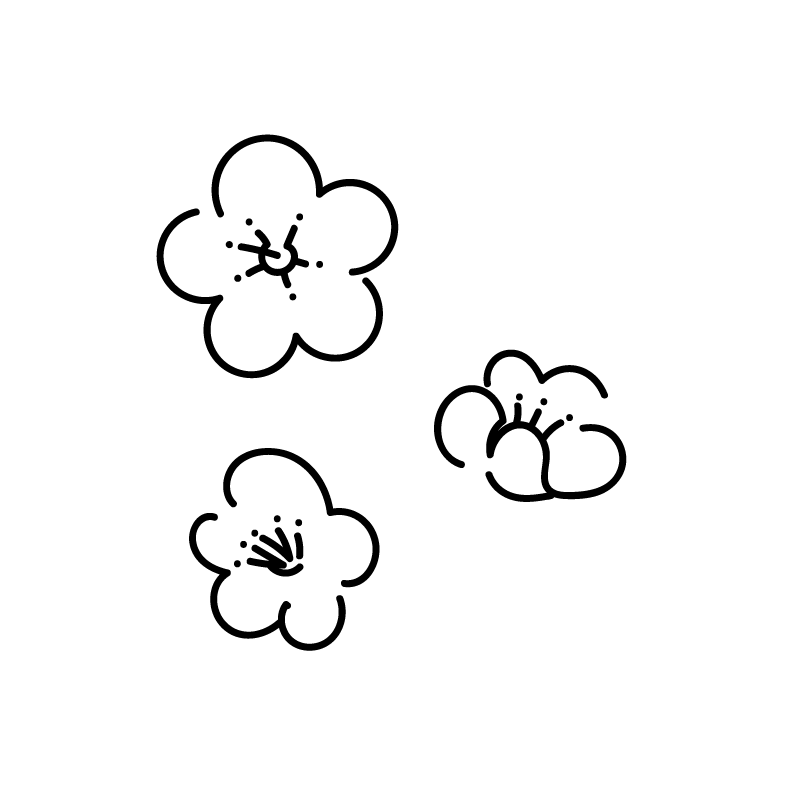 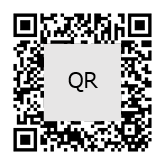 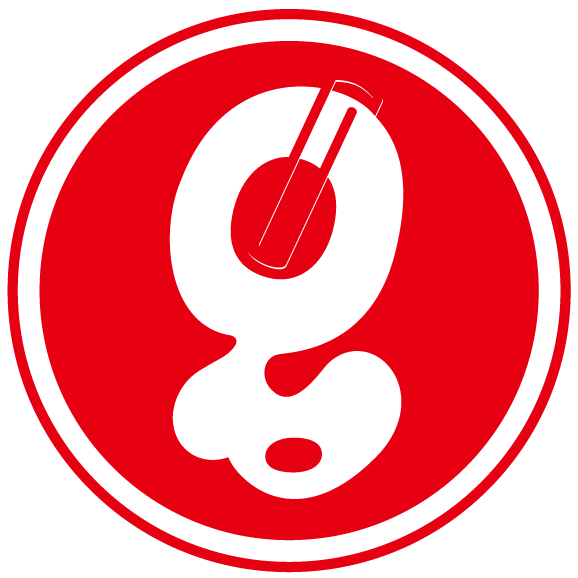 GCLIP幼稚園
ぴよぽかカフェ
キャンペーン詳細はHPをチェック！
（地図）
MAP
5/2
～ 6/30
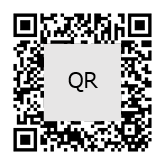 月
木
〒162-0844
東京都新宿区市ヶ谷八幡町12-1 GardenTerrace 2F
QRコードを読み取るか
「GCLIP　ぽよぽかカフェ」で検索！
TEL: 03-5579-2356
お電話受付時間：月～土 10:00~17:00(日曜・祝日はお休み)
検索
GCLIP　ぴよぽかカフェ
https://gclip.piyopoka.net/